N34 - SOLUTIONS
Net Ionic Equations and Particle Diagrams
N34 - SOLUTIONS
Net Ionic Equations and Particle Diagrams
Target: I can write and draw diagrams to represent chemical reactions in a way that focuses attention on just the particles participating.
REVIEW!
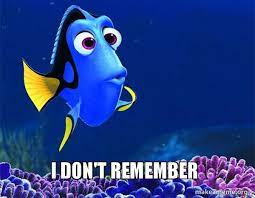 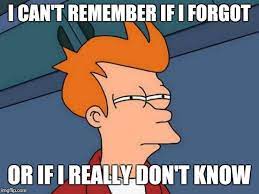 This is OLD info! 
This is one of those topics that people don’t practice enough in Honors Chem, and they don’t remember. 
WE HAVE TO REMEMBER IT!!!!!
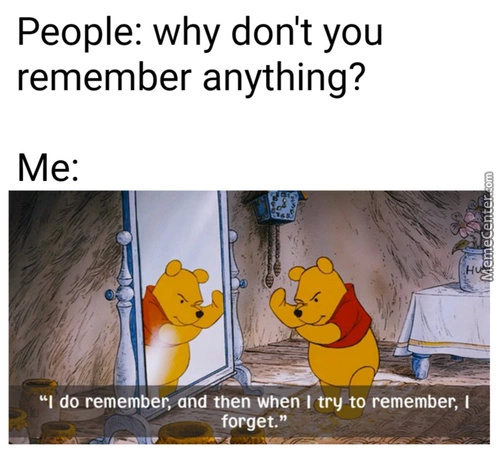 Solubility Chart
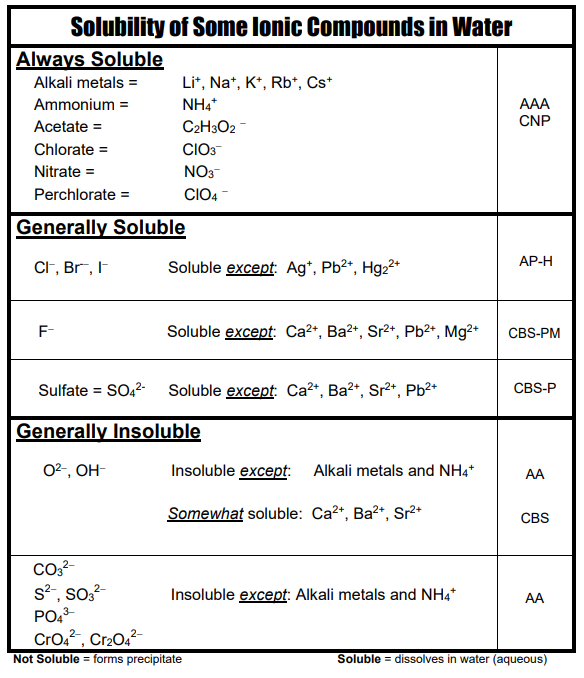 Soluble means it dissolves in water. 

The right hand column are some acronyms to help you remember the rules. We don’t memorize, but might speed up your homework!
You have a copy in your binder!
Solubility Chart
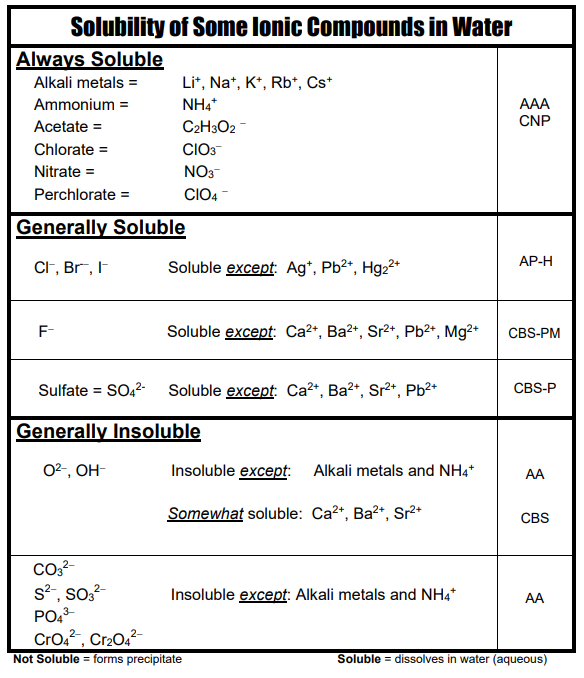 Na2O SOLUBLE b/c it has Na+ in it!

Mg(OH)2 
INSOLUBLE b/c OH- insoluble and Mg2+ not one of the exceptions
Prediction Products Practice #1
Sodium plus Oxygen yields ???
Na + O2 
What type of reaction does this look like?
Synthesis
Ionic so cross over! Don’t steal subscripts!
Na + O2  NaO2  NO!!!
+1      -2
Na + O2  Na2O
Fix numbers with balancing
4Na + O2  2Na2O
Prediction Products Practice #2
Sodium chloride breaks into its components
NaCl ???
What type of reaction does this look like?
Decomposition
NaCl Na + Cl    NO!!!
Diatomic
NaCl Na + Cl2
Balance
2NaCl 2Na + Cl2
Prediction Products Practice #3
What type of rxn does this look like?
Aluminum is added Lead(II) Nitrate
Al + Pb(NO3)2  ???
Single Replacement
Is Al above Pb on Activity Series?
Does Al make cation or anion?
Yes! So rxn will happen!
Cation
Al + Pb(NO3)2  Pb + Al(NO3)2   NO!!!
Ionic so cross over!
+3     -1
Al + Pb(NO3)2  Pb + Al(NO3)3
Balance
2Al + 3Pb(NO3)2  3Pb + 2Al(NO3)3
NOT DONE!!!! NEED TO THINK ABOUT PHASES!
Prediction Products Practice #3
NOT DONE!!!! NEED TO THINK ABOUT PHASES!
The Balanced Equation
2Al + 3Pb(NO3)2  3Pb + 2Al(NO3)3
The Overall Equation
2Al(s) + 3Pb(NO3)2(aq)  3Pb(s) + 2Al(NO3)3(aq)
The Complete Ionic Equation
Spectator Ions
2Al(s)+3Pb2+(aq)+6NO3-(aq)3Pb(s)+2Al3+(aq)+6NO3-(aq)
The Net Ionic Equation
2Al(s)+3Pb2+(aq)3Pb(s)+2Al3+(aq)
Prediction Products Practice #4
What type of rxn does this look like?
Pb(NO3)2 + KI  ???
Double Replacement
Ionic so cross over!
Pb(NO3)2 + KI  PbI + K(NO3) NO!!!
Pb(NO3)2 + KI  PbI2 + K(NO3)
Balance
Pb(NO3)2 + 2KI  PbI2 + 2K(NO3)
NOT DONE!!!! NEED TO THINK ABOUT PHASES!
Prediction Products Practice #4
NOT DONE!!!! NEED TO THINK ABOUT PHASES!
The Balanced Equation
Pb(NO3)2 + 2KI  PbI2 + 2K(NO3)
The Overall Equation
Pb(NO3)2(aq) + 2KI(aq)  PbI2(s) + 2K(NO3)(aq)
The Complete Ionic Equation
Pb2+(aq)+2NO3-(aq)+2K+(aq)+2 I-(aq) PbI2(s)+2K+(aq)  +2NO3-(aq)
Spectator Ions
The Net Ionic Equation
Pb2+(aq) + 2 I-(aq)  PbI2(s)
Prediction Products Practice #5
What type of rxn does this look like?
A solution of Silver Nitrate with a solution of potassium chloride
Double Replacement
Already neutral!
AgNO3 + KCl  AgCl + KNO3
Already Balanced!
AgNO3 + KCl  AgCl + KNO3
NOT DONE!!!! NEED TO THINK ABOUT PHASES!
Prediction Products Practice #5
NOT DONE!!!! NEED TO THINK ABOUT PHASES!
The Balanced Equation
AgNO3 + KCl  AgCl + KNO3
The Overall Equation
AgNO3(aq) + KCl(aq)  AgCl(s) + KNO3(aq)
The Complete Ionic Equation
Spectator Ions
Ag+(aq)+NO3-(aq)+ K+(aq)+Cl-(aq)AgCl(s)+K+(aq)+NO3-(aq)
The Net Ionic Equation
Ag+(aq) + Cl-(aq)  AgCl(s)
Particulate Diagrams
“Particulate representations of solutions communicate the structure and properties of solutions, by illustration of the relative concentrations of the components in the solution and drawings that show interactions among the components.”
GAS
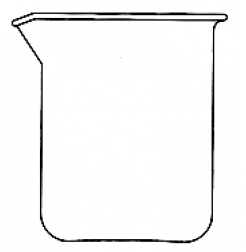 Use little color coded (or labeled) circles to represent particles 

A “particle” can be an atom, an ion, a polyatomic ion, compound or molecule.

Use the right number of circles! Draw them to represent phases too!
LIQUID
SOLID
Prediction Products Practice #3
The Balanced Equation
2Al + 3Pb(NO3)2  3Pb + 2Al(NO3)3
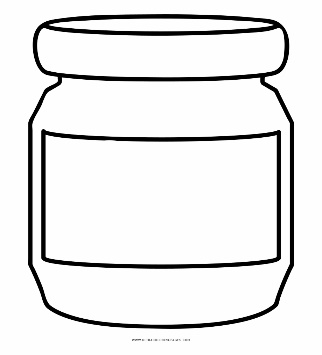 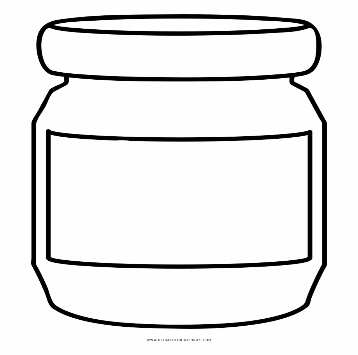 Dump into beaker…
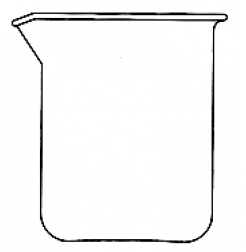 Al
Pb(NO3)2
Jars of chemicals in stock room
Prediction Products Practice #4
The Balanced Equation
Pb(NO3)2 + 2KI  PbI2 + 2K(NO3)
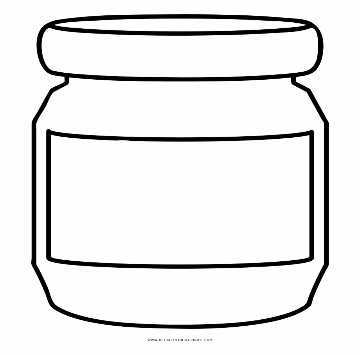 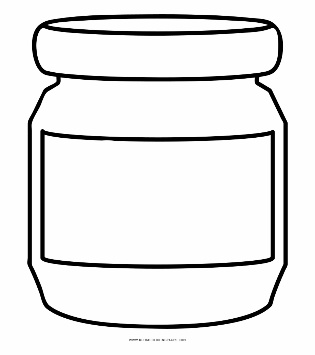 Dump into beaker…
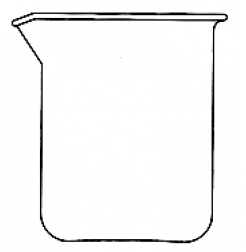 Pb(NO3)2
KI
Jars of chemicals in stock room
Prediction Products Practice #5
The Balanced Equation
AgNO3 + KCl  AgCl + KNO3
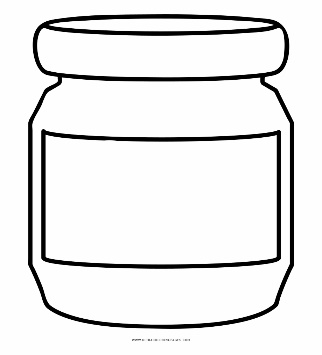 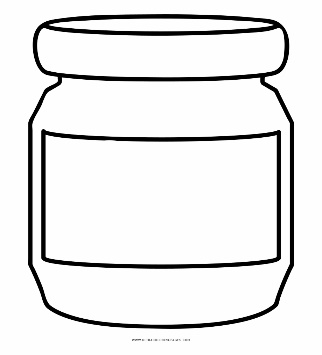 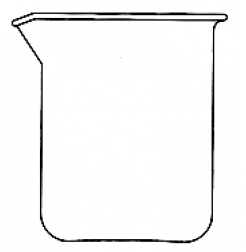 Dump into beaker…
AgNO3
KCl
Jars of chemicals in stock room
New one to try!
Silver nitrate plus calcium bromide 
The Balanced Equation
2AgNO3 + CaBr2  2AgBr + Ca(NO3)2
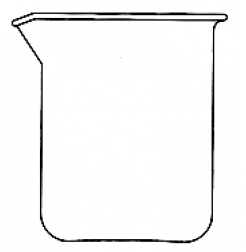 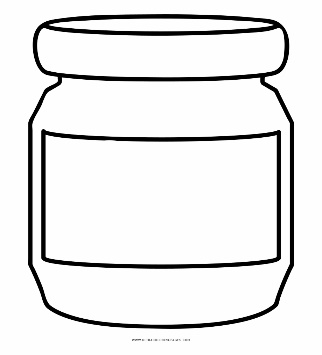 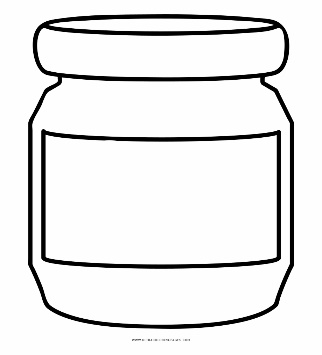 Dump into beaker…
AgNO3
CaBr2
Jars of chemicals in stock room
YouTube Link to Presentation
This is actually the link to the Honors lecture for a similar presentation! If I get time I will update this with a new video for this AP lecture.
https://youtu.be/Jw0uwkF568s